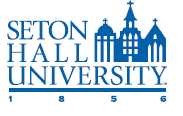 Investigating Heuristics in Causal Learning
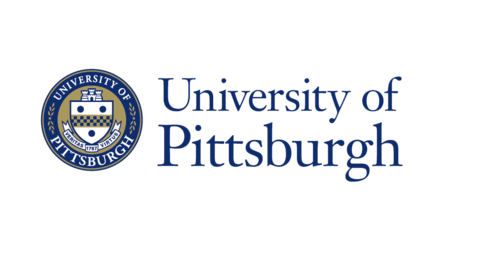 Natalie J. Alessi1, Ciara Willett2, Amber Benevento1, Angelina DeModna1, Atley Fortney1, Taylor Heuer1, Katharine Laplaski1, Kelly M. Murphy1, Harshal Patel1, Donald Regan1, Kelly M. Goedert1
Seton Hall University1 & University of Pittsburgh2
Results (cont.)
On each trial:
Background
People often rely on heuristics, or reasoning shortcuts1  when reasoning or making decisions in cognitively demanding situations, such as:

Increased time-pressure to make a judgment2 
Increased amount of information to be processed3, 4
Greater Outcome Density Effect for Preventive Contingency
= Mineral
= No Mineral
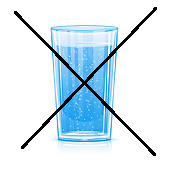 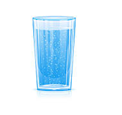 Followed by a causal judgment on the following scale:
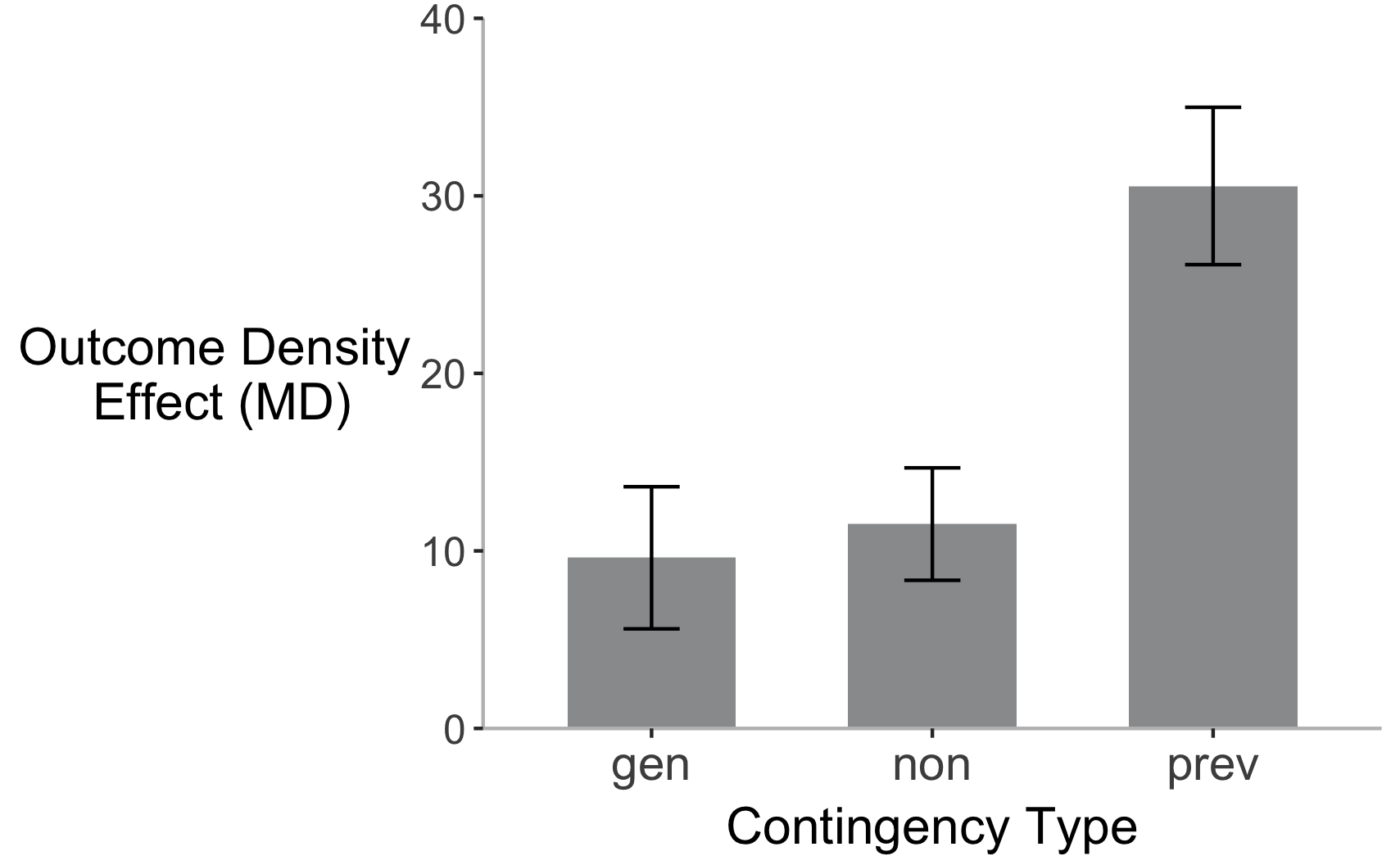 **
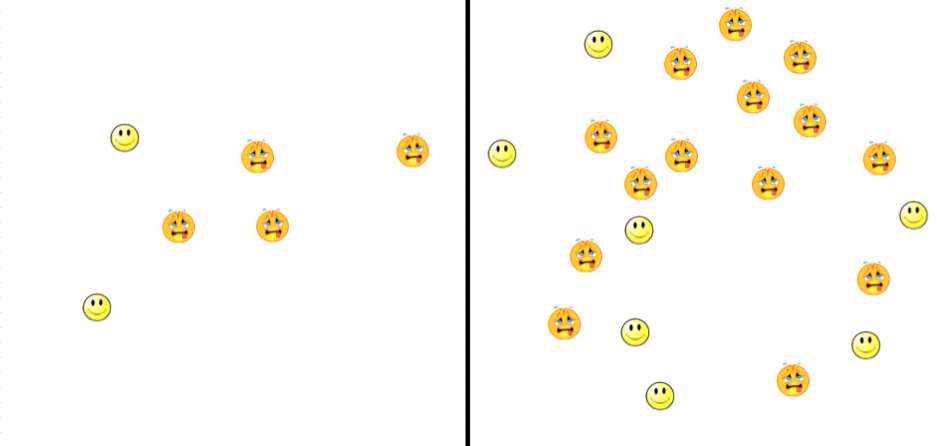 *
0
-100
100
Perfectly Preventive
Perfectly Generative
No contingency
One common phenomenon in causal reasoning is the outcome density effect

As the probability of the outcome increases, people increase their causal strength judgments, even when the contingency or correlation between the cause and effect remains constant.5
Dependent Variable – Magnitude of Outcome Density Effect – Computed as judgment when outcome density was high minus when it was low. Values greater than zero indicate an outcome density effect.
Design:
Illustrating Outcome Density
Error bars indicate standard error of the mean (SEM) 
MD = Mean Difference
*p<0.01, **p<0.001
Time: participants saw stimuli for 2.5 sec or 10 sec (between-groups)
Amount of information to be process: half trials had lots of information (72 cases) and half had small amount of information (32 cases)
Contingency: each trial was generative, non-contingent, or preventive (within-groups)
Imagine a pharmaceutical company is testing whether certain minerals cause headaches. Each face (below) indicates one patient or “case”.
Discussion
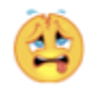 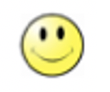 = No headache
= Headache
Is outcome density a heuristic?
Results
Received Mineral
No Mineral
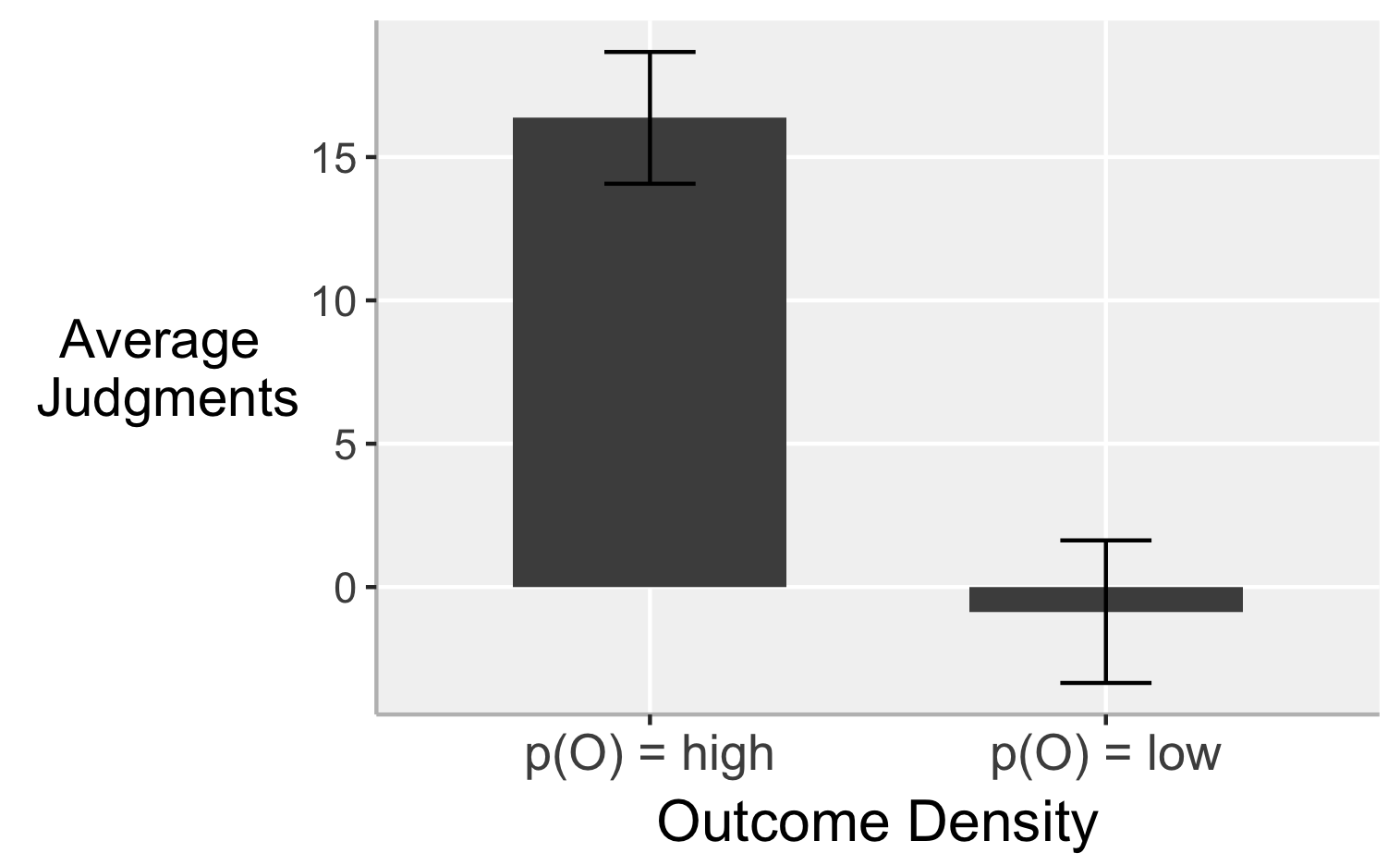 No difference with increased cognitive demand (time-pressure and amount of cases)
No indication that outcome density is a heuristic
Overall Outcome Density Effect
Minerals judged more causal when probability of outcome high vs. low (p < .001, d = 0.62).
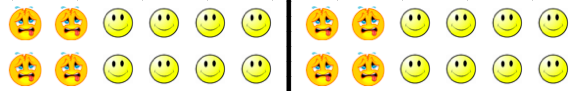 Mineral A
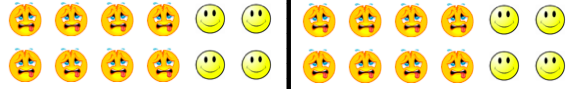 Then, what is it?
It may be a more central part of causal inference
Mineral B
Outcome Density Occurs when People Report Causal Judgments of  Mineral A < Mineral B
Type of contingency was only manipulation that affected outcome density
No Influence of Cognitive Demand Manipulations:
Amount of cases (left): No difference between 72 and 24 cases  (p = .051 d = .139).
Time (right): No difference between the 10 and 2.5 seconds participants (p = .658, , d = .036).
Preventive judgments > Noncontingent = Generative
Preventive judgments may be more difficult
Future experiments should further examine preventive judgments’ influence on the outcome density effect
Possibly manipulating the strength of the preventive relationship
Hypothesis: 
If outcome density behaves like a heuristic, limited time and an increase in amount of cases to be processed will lead to an increased outcome density effect.
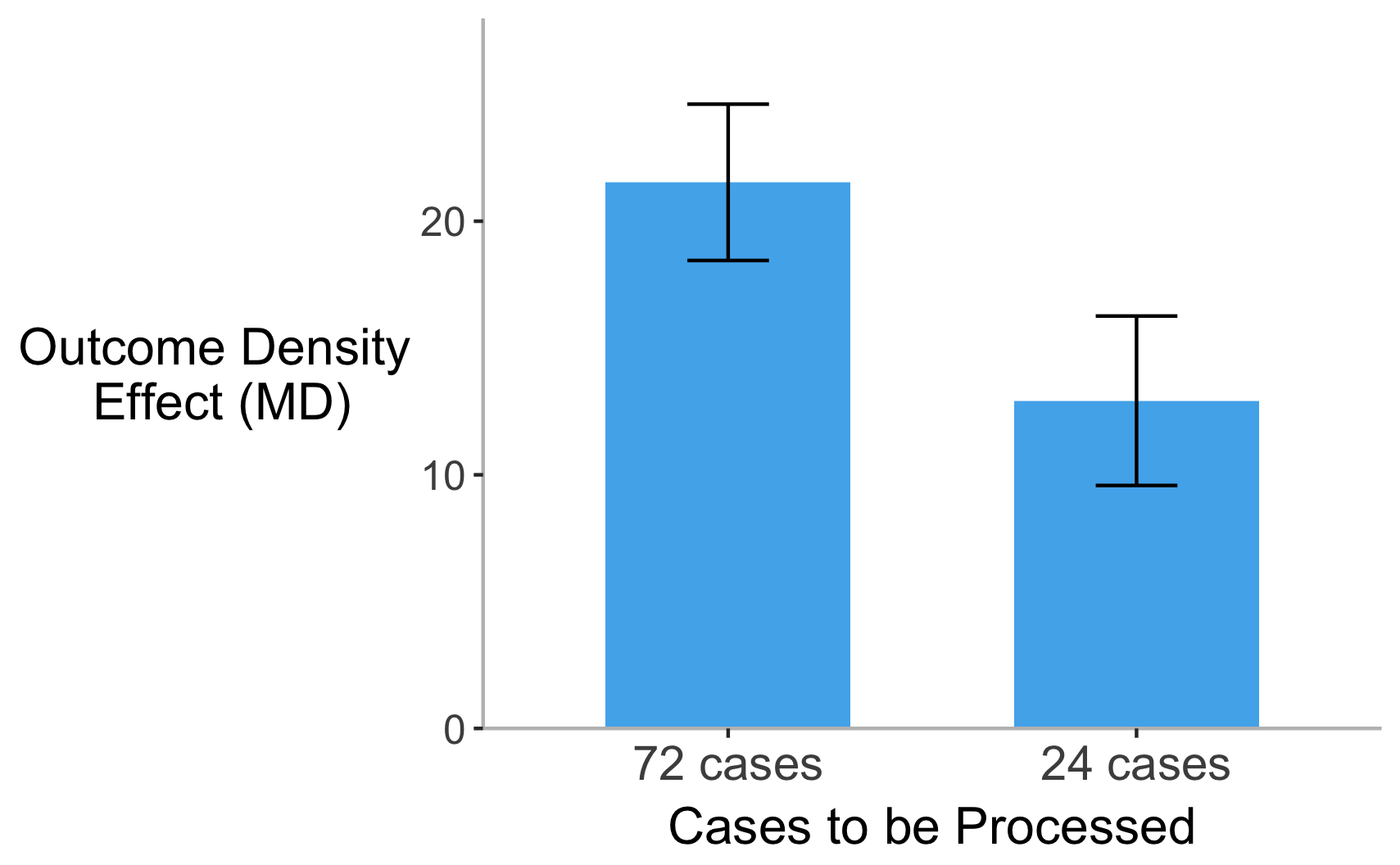 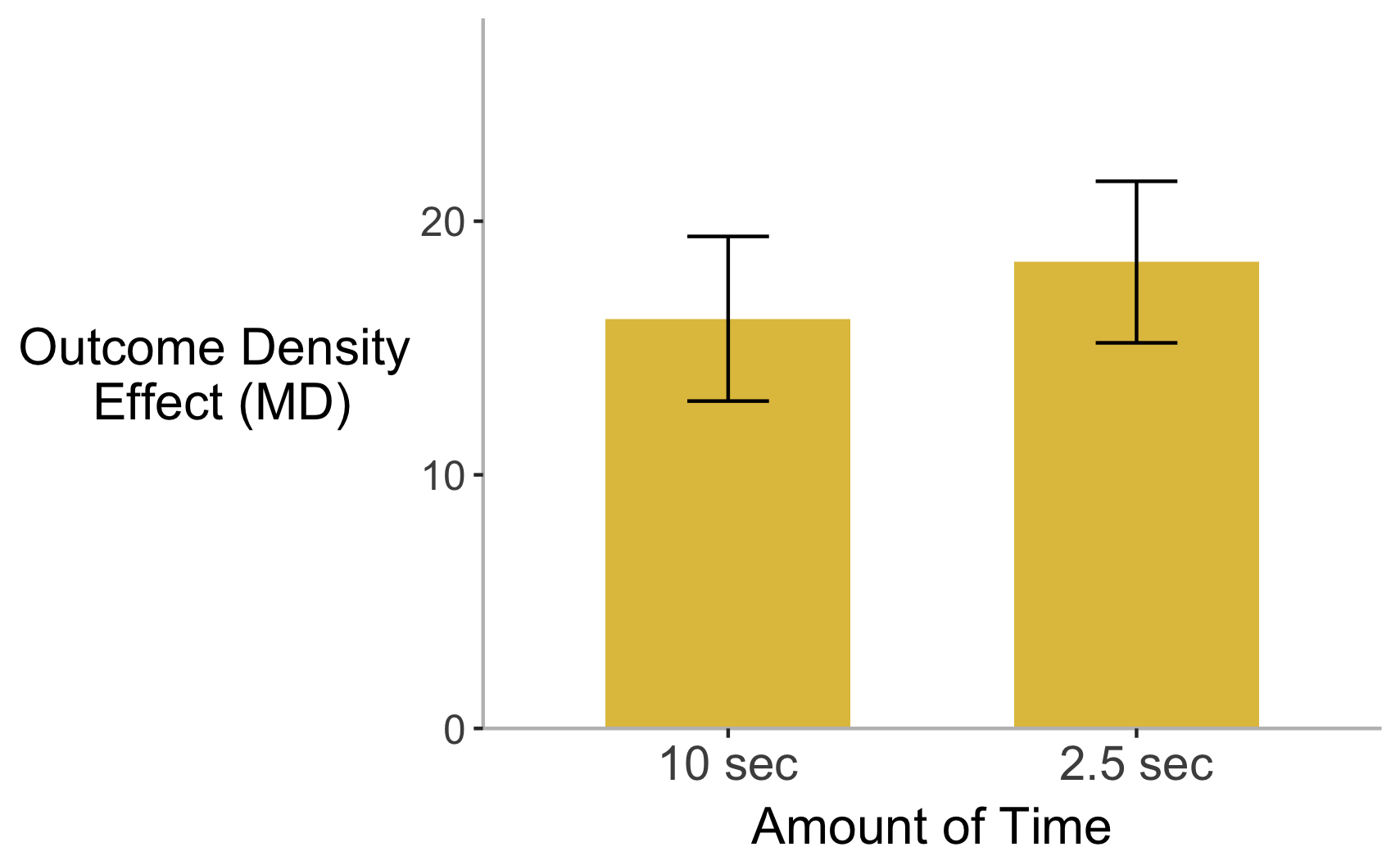 n.s., d = .139
n.s., d = .036
References
Methods
Procedure 
Participants (N = 125) imagined working for a pharmaceutical company investigating whether different minerals cause headaches as a side effect. Participants saw fictional data about people who had received or had not received the mineral. Participants saw 16 trials total.
1. Kao, S. F., & Wasserman, E. A. (1993). Journal of Experimental Psychology: Learning, Memory, and Cognition, 19(6), 1363-1386.
2. Finucane, M. L., et al. (2000). Journal of Behavioral Decision Making, 13(1), 1-17.
3. Liljeholm, M., & Cheng, P. W. (2009). JEP: Learning Memory and Cognition, 35(1),  57–172.
4. Nieder, A., & Merten, K. (2007). The Journal of Neuroscience, 27(22), 5986-5993.
5. Jenkins, H., & Ward, W. (1965). Psychological Monographs: General and Applied, 79(1), 1–17.
Error bars indicate standard error of the mean (SEM) 
MD = Mean Difference